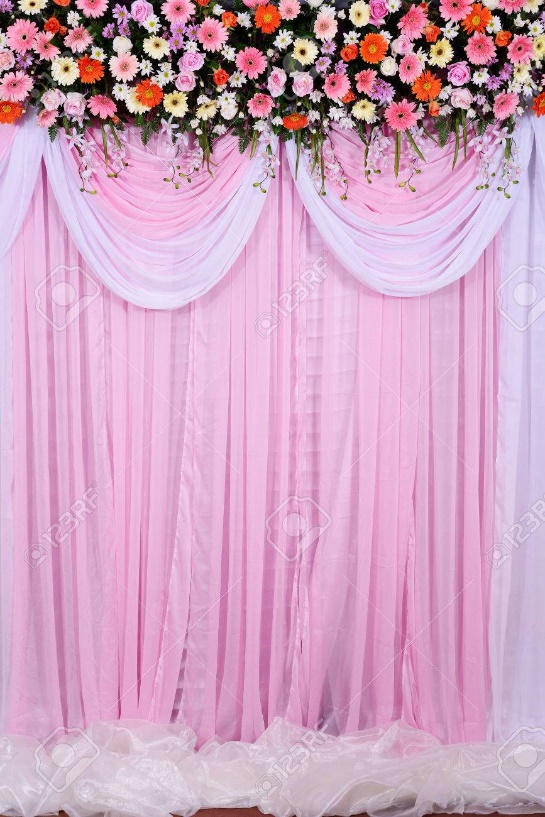 স্বাগতম শিক্ষার্থীবৃন্দ
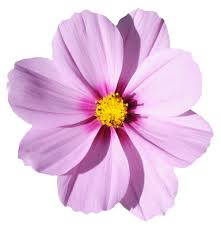 পরিচিতি
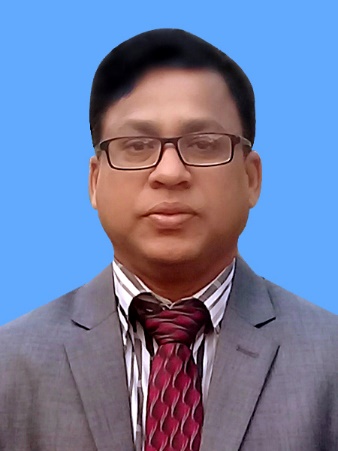 পথিক চন্দ্র দাস
সহকারী শিক্ষক  (ব্যবসায় শিক্ষা)
কৃষ্ণপুর বহুমুখী উচ্চ বিদ্যালয়, ধোবাউড়া ,  ময়মনসিংহ
মোবাইল – ০১৭১১৭০৬৮৩০
E-mail : pathiquedas.kbhs@gmail.com
বিষয়ঃতথ্য ও যোগাযোগ  প্রযুক্তি
শ্রেণিঃ নবম
পিরিয়ডঃ ৬ষ্ঠ 
অধ্যায়ঃ দ্বিতীয়
সময়ঃ ৪৫ মিনিট
তারিখঃ ১৪-০৩-২০২০ ইং
প্রিয় শিক্ষার্থীরাঃ চল  আমরা   ছবি দেখি ও চিন্তা করি
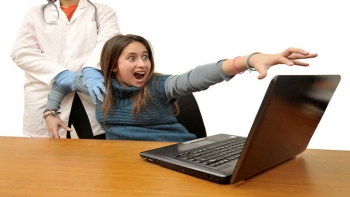 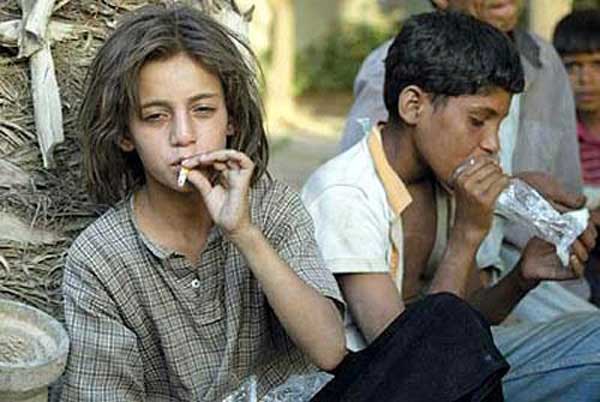 মাদকের সাথে কোন শব্দটি ব্যবহৃত হয়?
উঃ আসক্তি ।
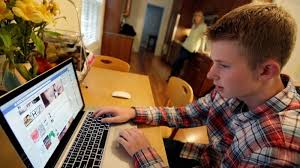 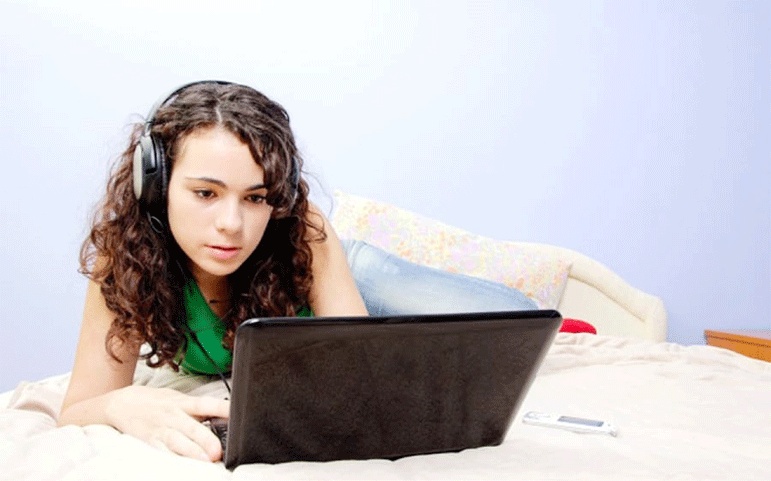  মাদকের মতো আমাদের আসক্তি কোথায়  সৃষ্টি হতে পারে?
উঃ সামাজিক সাইটে ।
সামাজিক  নেটওয়ার্কের  আসক্তি
-
শিখনফল
এই পাঠ শেষে শিক্ষার্থীরা –
আসক্তি  কী ?
সামাজিক নেটওয়ার্কে আসক্তি একটি বড় সমস্যা ব্যাখ্যা করতে পারবে।
আসক্তি থেকে মুক্ত থাকার উপায় ব্যাখা করতে পারবে।
প্রিয় শিক্ষার্থীরাঃ চল আমরা একটি ভিডিও  ও  ছবি দেখি
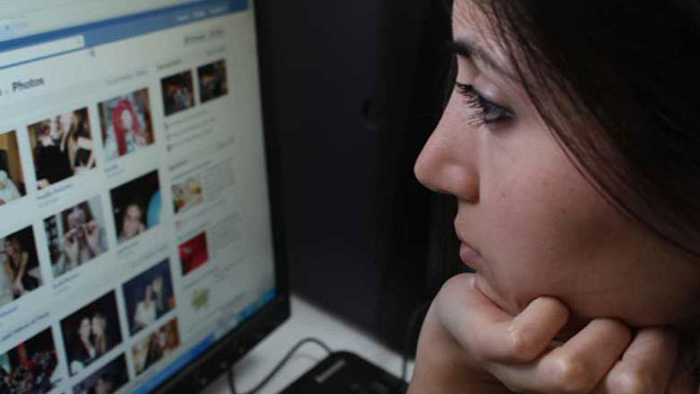 চল  আমরা   ছবি দেখি ও চিন্তা করি
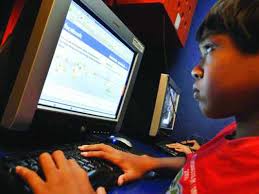 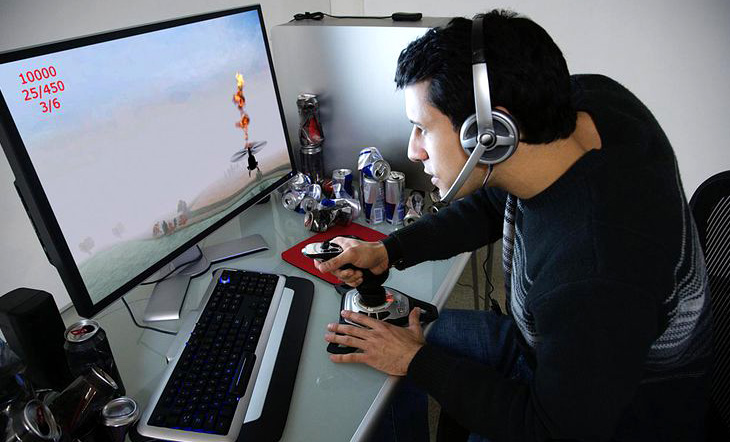 কোন দেশের দম্পতি গেম খেলার জন্য তাদের  শিশু সন্তানকে বিক্রি করে দেন?
উঃ চীনের
একক কাজ
নিজেকে নিয়ে  মুগ্ধ থাকার সুপ্ত প্রতিভাকে কি বলে ?
আমরা এখন সামাজিক সাইটে যোগাযোগ করি কার সাথে ?
সাধারন কোন বয়সে কম্পিঊটার  গেমে  আসক্তি সৃষ্টি করে?
আসক্তি বলতে কী বুঝায় ?
চল  আমরা   ছবি দেখি ও চিন্তা করি
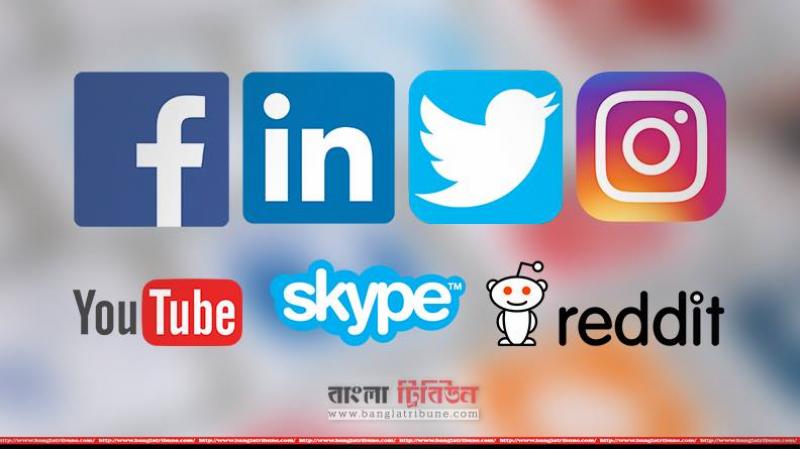 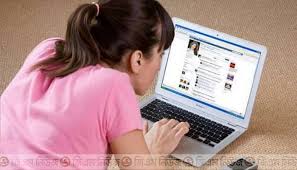   কম্পিউটারকে  প্রয়োজনের তুলনায় বেশি  ব্যবহারকে কি বলা হয়?
উঃ কম্পিউটার  আসক্তি।
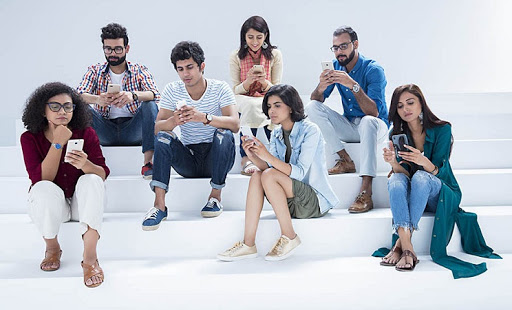 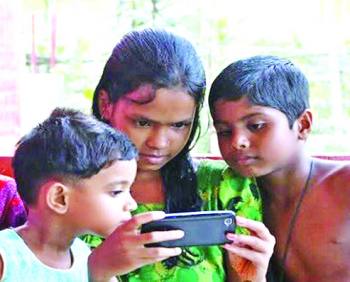 জোড়ায় কাজ
সামাজিক  যোগাযোগ  সাইটে   আসক্তি  একটি  বড় সমস্যা ব্যাখ্যা কর/
চল  আমরা   ছবি দেখি ও চিন্তা করি
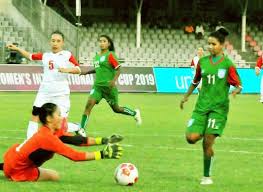 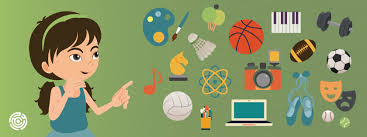  প্রতিভা সারাদিন  ইন্টারনেট নিয়ে বসে থাকে। প্রতিভার কী কী করা উচিত?
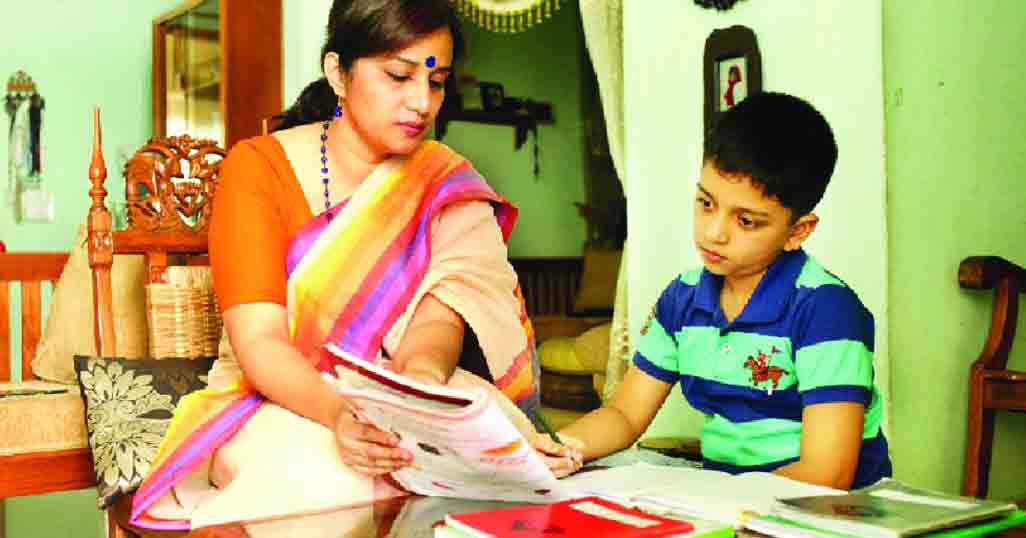 দলীয় কাজ
কম্পিঊটার গেম ও সামাজিক  যোগযোগ সাইট থেকে মুক্ত থাকার  উপায় সমূহ  বিশ্লেষণ কর।
প্রশ্নঃ
১/ কোন কিছু প্রয়োজনের চেয়ে বেশি  অতিরিক্ত করলে  তাকে কি বলে?
২/ফেসবুক তৈরি করেন কে?
৩/মাদকের সাথে কোন শব্দটি ব্যবহৃত হয়?
৪/ ছবিটি ব্যাখ্যা কর।
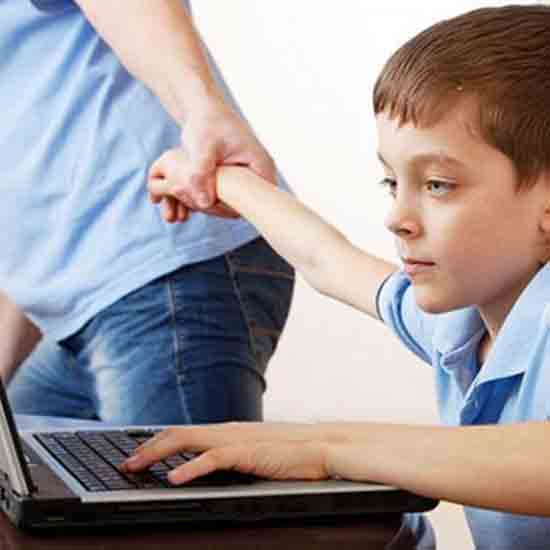 বাড়ির কাজ
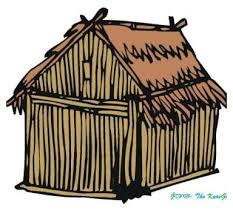  সামাজিক নেটওয়ার্কে আসক্তির কারণ কী কী লিখে আনবে?
ধন্যবাদ
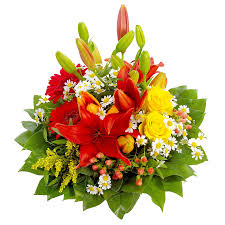